Försäljning
Laganda
Ledare
Cuper
Beach cup
Föräldrar
2024/2025 TRÄNINGSHJUL FÖR KÄRRA HF P2012
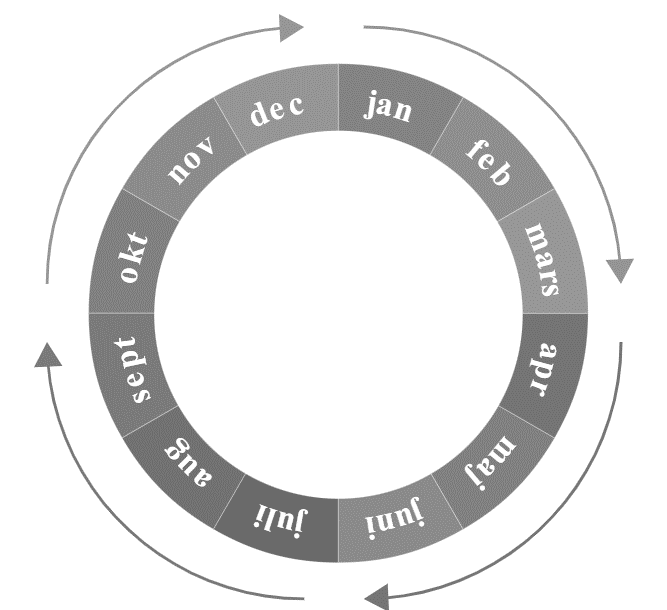 Hallby bollen 3-5 jan (Jönköping)
Norden Cup
Laganda?
Försäljning – Ljus
Ledarträff?
Skadevi cup (Skövde)
1-3 nov
Något med föräldrar?
Laganda?
Försäljning – Kakor
Försäljning – New body
Göteborg Cup 
13 – 15 sept
Potatis cupen 25 - 27 April  (Alingsås)
Föräldramöte innan seriestart
EMP
utbildning av föräldrar 23-24/9
Bohus cup 9-11 maj (Kungälv/Stenungssund)
Träningsdag med tjejerna 8 sept
Planering 2025/2026
Prep. träningsdag med tjejerna 1 sept 19:00
Beachhandboll cup
Ledardag Kärra HF v34d6
Partille cup v27
P12 (2012) ledarroller 24/25
Jesper - Huvudtränare Ansvar för beslut, träningsupplägg, utveckling och övergripande strategi Huvudansvar och huvudrösten på träning Ansvar för lagindelning Matchcoachning 
Therese - Assisterande tränare Stödjer huvudtränaren i träningsplanering och genomförande. Fokuserar på specifika, individuella förbättringsområden, steg i sättning, hög arm etc. Hjälper till med matchförberedelser, laguttagningar, byten och coachning 
Catrin - Adminansvarig/trivsel -Ansvarig laget.se, inklusive kallelser, nyhetsuppdateringar -trivselaktiviteter -verksamhetsplanering -Bevaka och hantera information och aktiviteter som publiceras i Kärra HF ledare på Facebook
Johanna - Cup/ekonomiansvarig -Ansvar för lagkassa -cupgeneral (bevaka/anmäla/betala cuper) - ”specialuppdrag” (ex. Kontakt sponsorer, musik, tält ) -Mötesansvarig (inbjudan teams) 
Jessica - Målvaktstränare Specialiserar sig på att träna målvakterna i laget. Utvecklar tekniska och taktiska färdigheter specifika för målvakter. 
Tia/Catrin- Fysträning -Ansvar för fysträningsprogram för laget enligt SHF idrottsfysiologiska strategi. -Fokuserar på styrka, kondition, snabbhet och skadeförebyggande träning -fysiska tester och spelarnas fysiska utveckling.
Anton - experttränare 
Johanna Rune - Café/Hallansvar, Norden Cup arbetsschema 
Charlotta Samuelsson - Lotter och blommor
Cuper
Vikten av bindande anmälan samt att man är med alla dagar. (vi har svårt med att ha 2-lag)
Göteborg cup 13-14 september (300kr/barn)
Skadevi cup, Skövde 1-3 november( 2500kr/barn)
Hallby bollen, Jönköping 3-5 Januari ( 2500kr/barn)
Potatis cupe, Alingsås 25-27 april (350kr/barn)
Bohus cup, Kungälv/Stenungssund 3-5 maj (ca 550kr/barn)
Partille cup, Göteborg v27 (400kr/barn)